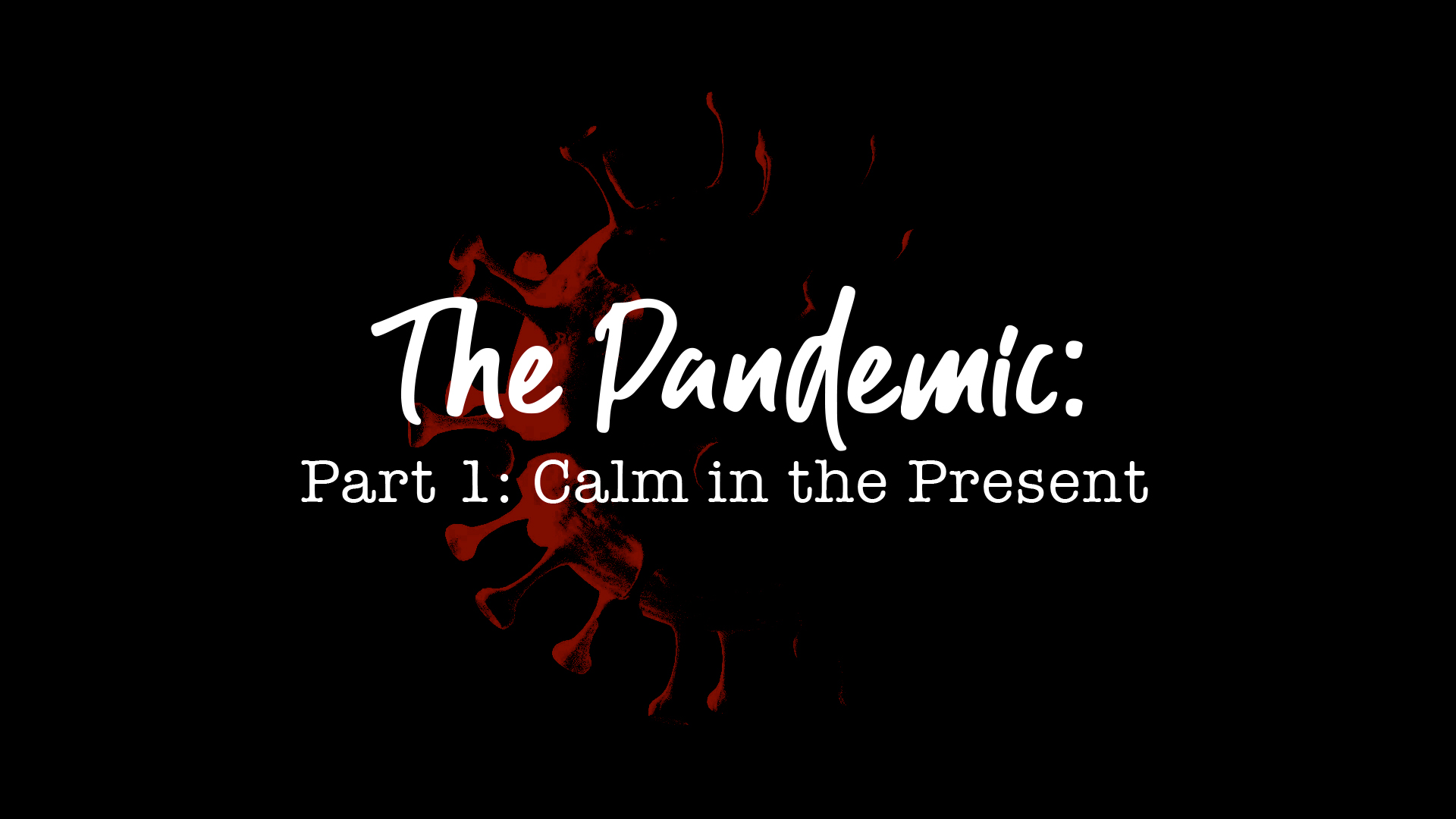 Share with the group your emotional experiences 
during this pandemic.  

Were you surprised by some of your emotions?  

What have you learned about yourself?
How has God surprised you during this Pandemic season?  

Has he been working in ways you would have never expected?
Matthew 6:31-34 – “So do not worry, saying, ‘What shall we eat?’ 
or ‘What shall we drink?’ or ‘What shall we wear?’ 
For the pagans run after all these things, and your heavenly Father 
knows that you need them. But seek first his kingdom and his righteousness, 
and all these things will be given to you as well. 
Therefore do not worry about tomorrow, for tomorrow will worry about itself. 
Each day has enough trouble of its own.”
2 Corinthians 10:5 - “. . . we take captive every thought 
to make it obedient to Christ.”
Philippians 4:8 – “Finally, brothers and sisters, whatever is true, 
whatever is noble, whatever is right, whatever is pure, 
whatever is lovely, whatever is admirable – 
if anything is excellent or praiseworthy – think about such things.”
Missions Prayer Requests:
 
Creekside supports Kelley Myles and Hannah Miller with Power2Change Digital Strategies
 as they mentor and disciple people online.  
 
Praise God for 168 newly processed mentors in the last 30 days!

(Kelley) Pray for mentees I'm sharing the gospel with.     
 
Pray for more mentors, translator and ministry partners for the Farsi DS ministry